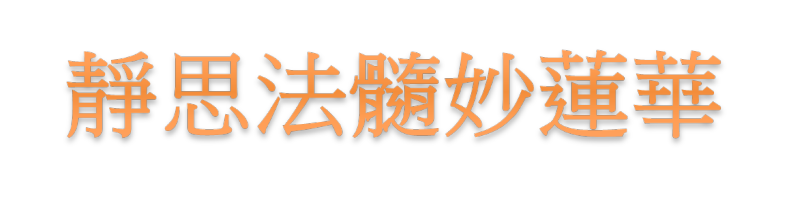 是諸大眾，得未曾有，歡喜合掌，一心觀佛
《靜思妙蓮華–序品》
P.399-403
靜思妙蓮華-75集
導讀重點
壹、心之本源，湛若虛空
貳、是諸大眾，一心觀佛
參、心之理性，畢竟空寂
肆、聞思修
壹、心之本源，湛若虛空
上人手札
「心之本源，湛若虛空，寂然安不動，其心常澹泊，適意心柔軟，合掌恭敬禮。」
人人本性清淨無染，凡夫為何有說不完，理不清的事呢？
佛陀應眾生根機用種種方法和譬喻給予教導，是要清除眾生的煩惱，使其了解佛法的道理，回歸清淨的本性。
心之本源，湛若虛空
影片連結：心之本源，湛若虛空
人間有很多複雜的人、事、物，但是菩薩的心地卻是一點都沒有受到污染。凡夫在複雜的人群中滿心煩惱，所以六道輪迴不休。
《靜思妙蓮華75集》
【續前頁】
佛陀的本懷，就是要讓大家明心見性，一說出來的話，大家聽得懂、能了解。但是，眾生無法理解，佛陀只好「牽藤攀（挽）豆」（東語西話）說很多話來引誘我們回歸寂然安不動的心地。
《靜思妙蓮華75集》
心靈若回歸本源，便能「湛若虛空」—無絲毫染著，境界開闊、浩瀚有如無邊的虛空。「寂然安不動」，指本性原本即是寂然、安定而不動。「其心常澹泊」，澹泊、無欲，自然就沒有煩惱。
《靜思妙蓮華–序品》P.398
在靈山會場上，佛陀開始要講《法華經》，踴躍前來的大眾都很歡喜，到達時「合掌恭敬禮」，恭敬、虔誠地向佛施禮。
《靜思妙蓮華–序品》P.398
貳、	是諸大眾，一心觀佛
經文
爾時，會中比丘、比丘尼、優婆塞、優婆夷、天、龍、夜叉、乾闥婆、阿修羅、迦樓羅、緊那羅、摩睺羅伽、人非人，及諸小王、轉輪聖王，是諸大眾，得未曾有，歡喜合掌，一心觀佛。
比丘
僧團四眾弟子
比丘尼
優婆塞
優婆夷
優婆者，近事之義。塞，言男；夷，言女也。
親近三寶、受三歸、持五戒、施行善法之男眾，稱為「優婆塞」；女眾稱為「優婆夷」。
天
天龍八部
龍
夜叉
乾闥婆
阿修羅
迦樓羅
緊那羅
摩睺羅伽
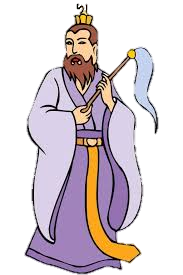 天道也是屬於六道之一，只是天人的享受比人間好很多，苦少樂多。
圖片翻攝自網路
《無量義經講記》P.31
他們能夠生在天堂享樂，而我們卻生在苦惱的娑婆世界受苦，這是因為各人所修的因不同所致。
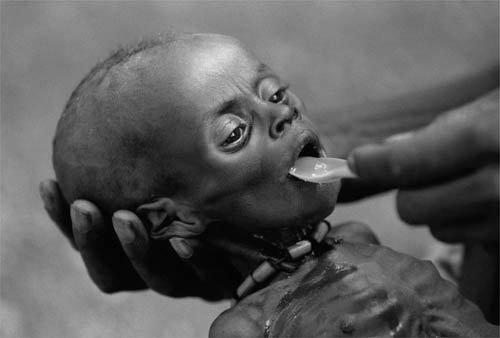 圖片翻攝自網路
《無量義經講記》P.31
「天道」雖然比人間快樂，但是非究竟之道，天人的壽命很長，一旦天福享盡，仍會入三惡道。
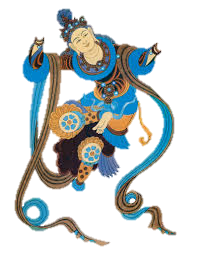 圖片翻攝自網路
「龍」是屬於旁生類，古代人都相信龍能布雲降雨。
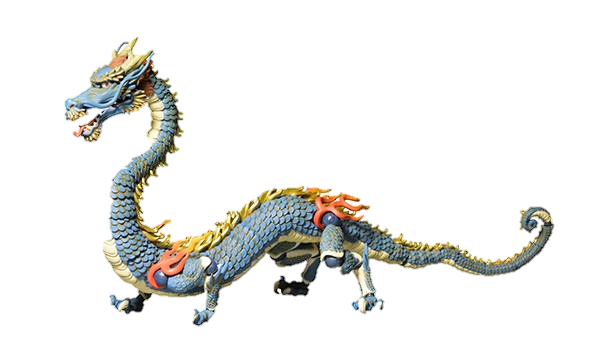 《無量義經講記》P.38
圖片翻攝自網路
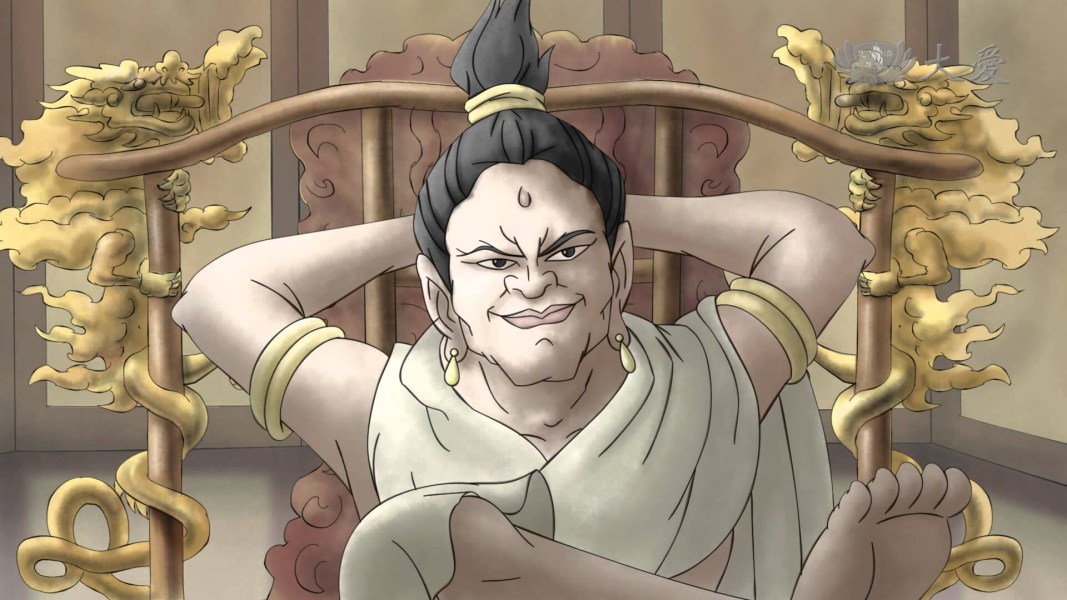 圖片翻攝自網路
夜叉，捷疾鬼也，為四大天王所屬神將。世人的因緣果報分明，當業相現前時，夜叉絕對不留情，很快就會來到，所以叫做「捷疾鬼」
《靜思妙蓮華–序品》P.400
常說人生無常，還要計較什麼？不僅不需計較，且應有因緣果報觀。
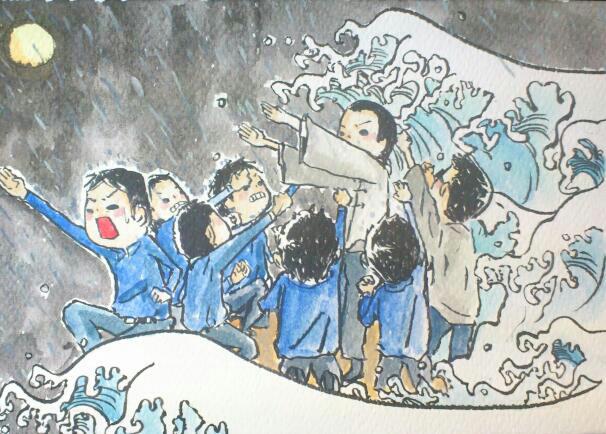 繪畫者：阿板
《靜思妙蓮華–序品》P.400
舉頭三尺有神祗 ，不要認為：我心裡所想的沒有人知道，所說的也沒有人聽到。
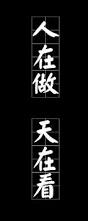 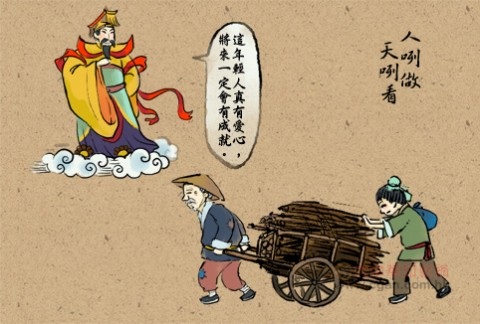 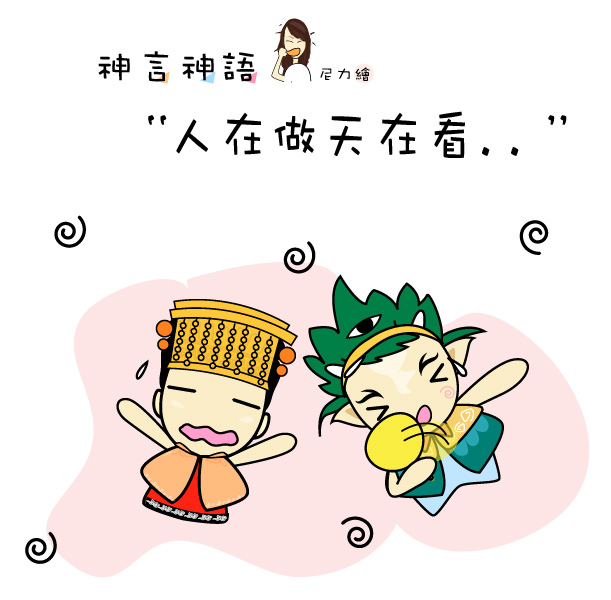 《靜思妙蓮華–序品》P.401
一切的人我是非善惡都會被記錄下來，因此不論講話、做事或起心動念，都要很謹慎。
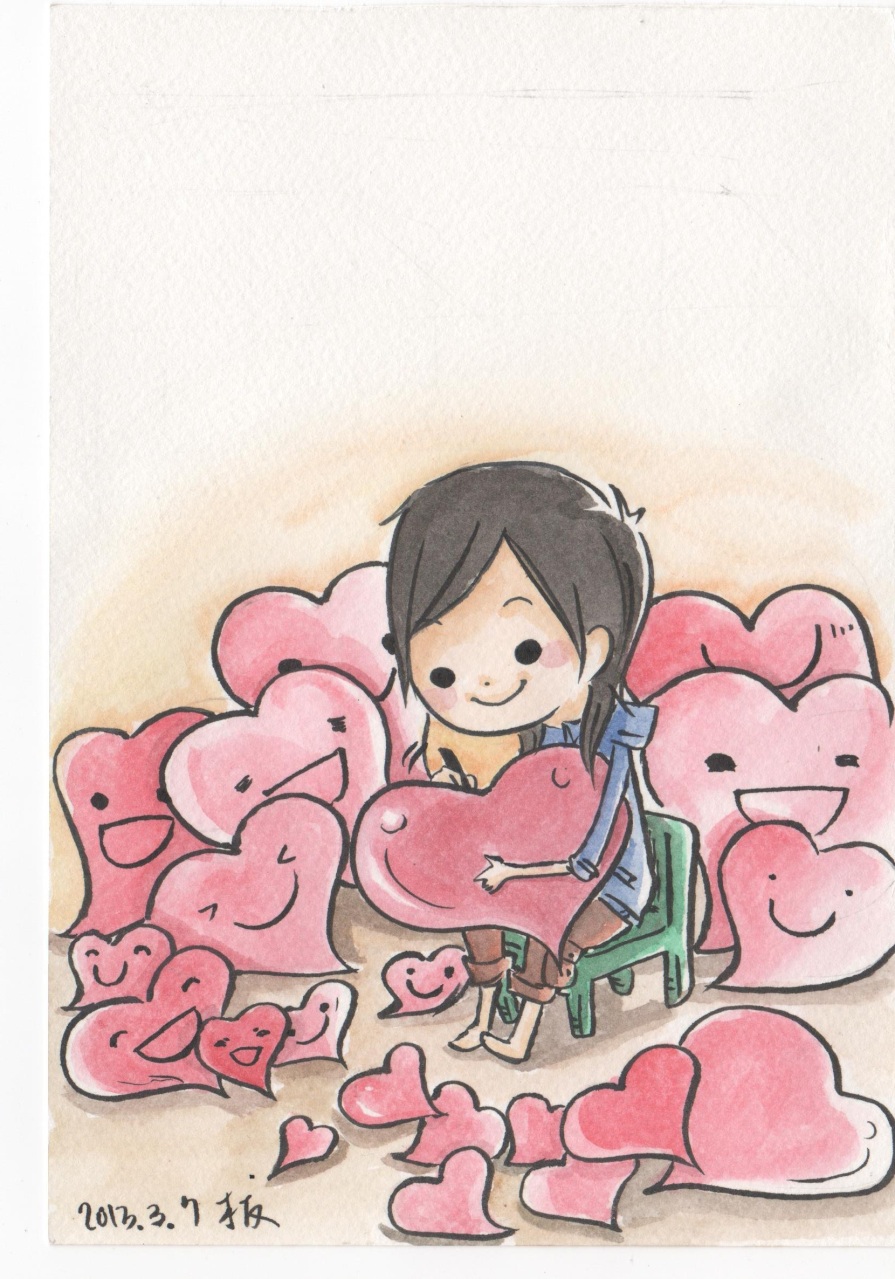 繪畫者：阿板
《靜思妙蓮華–序品》P.401
【迦樓羅】：大鵬金翅鳥
【緊那羅】：天之樂神、
【摩睺羅伽】：大蟒神。
《無量義經講記》P.38
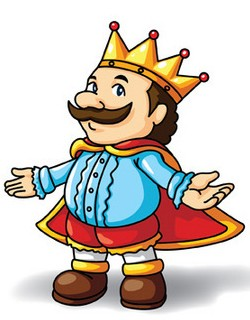 「小王」，
為一國之王
轉輪聖王有四種，以福德果報，分金、銀、銅、鐵四輪王。
《法華經教釋》
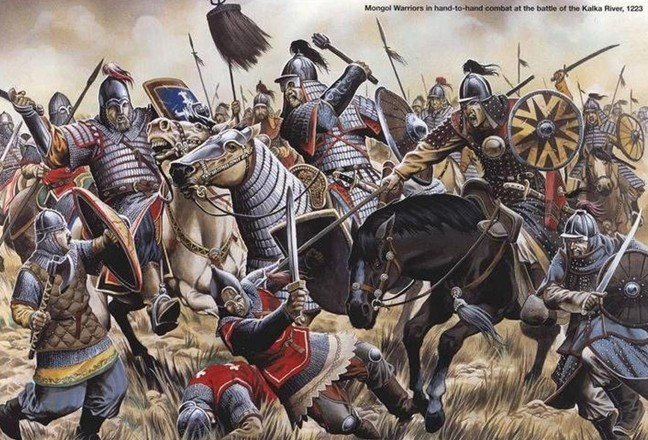 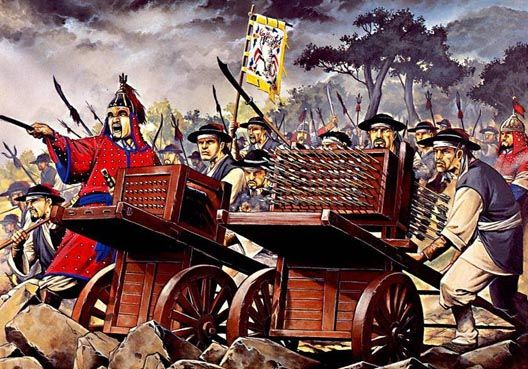 印度於古時代經常為了爭取國土而戰爭。所以當時的印度人民，十分盼望有大轉論王出現世間，可以統領全國。
《無量義經講記》P.39
【續前頁】
由於戰亂不斷，所以很多人心裡都祈求「轉輪聖王」出世，使天下太平、人民長壽，可以平平安安地生活。
不過，大轉輪王並未出現過，或許只是他們心中理想的人物
《無量義經講記》P.39
菩薩因報示現，及有聞法之緣之轉輪聖王，得因佛力來與法會。以上大眾歎未曾有者，知此瑞相由佛入三昧而現，故讚歎歡喜。—《法華經教釋》
以未知所因，故一心觀佛以求開示也。今諸大眾現見種種瑞相不可思議，於是發生渴仰希求之心而求說法。」—《法華經教釋》
無論人間、非人或天界，所有的空界、地界、十方世界大眾，都蒞臨此莊嚴道場，這是過去不曾有的，於是大眾內心皆感到踴躍、歡喜，紛紛一心觀佛。
《靜思妙蓮華–序品》P.402
過去的眾生不懂得懇切追求佛法，佛陀便無說法之因；直到「今諸大眾現見種種瑞相不可思議」，才從內心生起恭敬與尊重，覺得此境界是人生的一大事，所以大家懇求佛陀能為他們繼續說法。
《靜思妙蓮華–序品》P.402
參、	心之理性，畢竟常寂
人人本具心光，只是我們平時鬆散而無法聚光。要如何聚光？心若不散逸，便能凝聚智慧與能量，從而消除雜念，獲得發光的機會。
《靜思妙蓮華–序品》P.402
眉間毫光，集於心靈之光
影片連結：眉間毫光，集於心靈之光
佛陀的心境，時時將心之理性凝聚到最究竟的境界—常寂光土。我們如何能像佛陀一樣，心念毫無漏失，觀念沒有散佚，所學的天地萬物之法能夠會聚，那就要修「戒、定、慧」三無漏學。
《靜思妙蓮華–序品》P.402-403
凡夫追逐六塵境，世間的許多欲念總會誘引心念，以致容易散失戒，所以不可為者就要防止，所謂「差毫釐，失千里」，可見戒很重要。有戒，才能定，進入「畢竟常寂」的境界。
《靜思妙蓮華–序品》P.403
佛陀說眾生皆能成佛，表示人人也具有現瑞相的本性，因此我們要向佛學習如何凝聚心思，不該令其散失。
《靜思妙蓮華–序品》P.403
起一念善，則能結一分好緣；為別人消除煩惱，也是為已造福。想一想：我們在生活中如何與人結好緣造福德？
下次進度
《靜思妙蓮華-序品》
爾時，佛放眉間白毫相光，照東方萬八千世界靡不周遍。
紙本P.404-413
靜思妙蓮華-76-77集
製作團隊-台中（一）
溫嘉新師兄、周國龍師兄
李木松師兄、趙叔蘋師姐
洪美麗師姐、王美紅師姐
李美惠師姐、鄭春玉師姐
宗教處精進培訓組 編修